CELLULE PROCARIOTE CELLULE EUCARIOTE
I due livelli di organizzazione
Classificazione
La cellula procariota
Organizzazione: schema generale
membrana cellulare, parete cellulare, capsula (strato mucoso): involucri di separazione con l’esterno
citoplasma: sostanza fondamentale semifluida (sol/gel)
 organuli cellulari: immersi nel citoplasma
DNA/RNA: materiale genetico racchiuso (eucarioti) o meno (procarioti) da una membrana nucleare
Organizzazione: due diversi livelli
Procariotica: più semplice, DNA a diretto contatto con il citoplasma ; assenza di membrana nucleare e di apparato mitotico
Eucariotica: più complessa, DNA  racchiuso all’interno della membrana nucleare.
Procarioti - Eucarioti
(Whittaker 1969)
Regno Monere: batteri (procarioti)
Regno Protisti: protozoi; alghe Euglenofite, Crisofite, Pirrofite e Clorofite; mixomiceti   (eucarioti)
 Regno Funghi  (eucarioti)
Regno  Piante (eucarioti)
Regno Animali (eucarioti)
Procarioti/Eucarioti
(Woese 1990)

Dominio Archaea (Archebatteri): procarioti
Dominio Bacteria (altri batteri o eubatteri): procarioti
Dominio Eukaria (tutti gli altri microrganismi e organismi):eucarioti
Livello di organizzazione «acellulare»
Virus, viroidi, prioni: agenti infettanti subcellulari 

acido nucleico (DNA o RNA) in un involucro proteico 
non compresi nelle classificazioni precedenti
Cellula procariota (batteri)
parete cellulare
membrana cellulare 
citoplasma
cromosoma batterico non racchiuso da membrana e collegato alla membrana cellulare
organuli cellulari: ribosomi,  mesosomi
granuli o inclusioni citoplasmatiche.
Appendici esterne
Molti batteri possiedono flagelli e/o pili
Batteri capsulati
Alcuni batteri presentano uno strato esterno alla parete: capsula (strato mucoso, glicocalice)
Batteri sporigeni
Alcuni batteri (sporigeni) producono spore (forme di resistenza)
Forme batteriche
cocchi (cellule sferiche)
 bacilli (cellule cilindriche più o meno allungate)
 coccobacilli (forme intermedie rispetto alle precedenti)
 vibrioni, spirilli, spirochete (forme ricurve)
Tipi di batteri
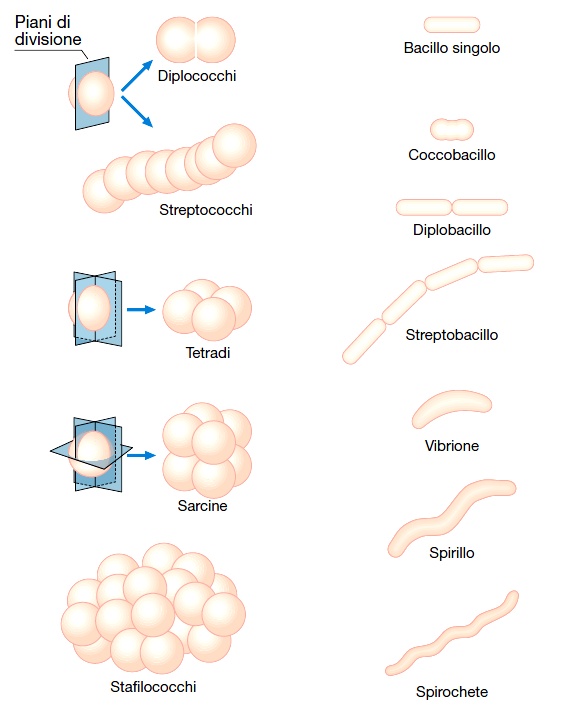 Cellula Procariota
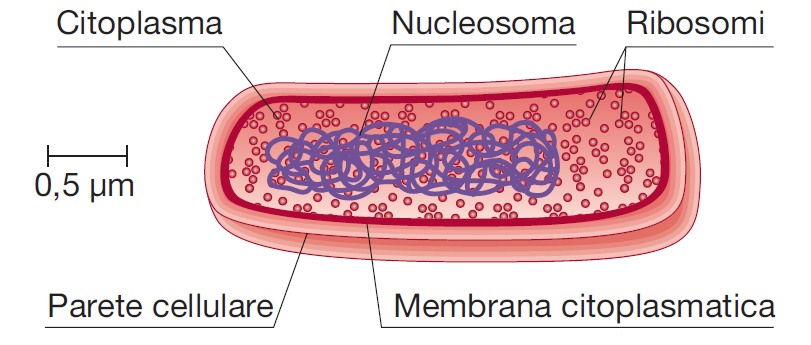 Forme di aggregazione batterica
diplococchi o diplobacilli: cocchi o bacilli disposti a coppie
streptococchi o streptobacilli: cocchi o bacilli disposti in catene)
stafilococchi: cocchi disposti a grappolo
tetradi: cocchi disposti a gruppi di quattro
sarcine: cocchi disposti a gruppi di otto
Parete cellulare
Presente in tutti i batteri ad eccezione dei micoplasmi e di alcuni Archebatteri
Componente principale: 
PEPTIDOGLICANO
polimero formato da
acido N-acetilmuramico(NAM)  
N-acetilglucosamina (NAG)
Aminoacidi
Peptidoglicano: architettura
Molto complessa
lunghe file affiancate di NAM e NAG alternati (frazione glicanica)
unite trasversalmente da un corto peptide  (4 aminoacidi) legato  ad ogni molecola di NAM
Struttura del peptidoglicano
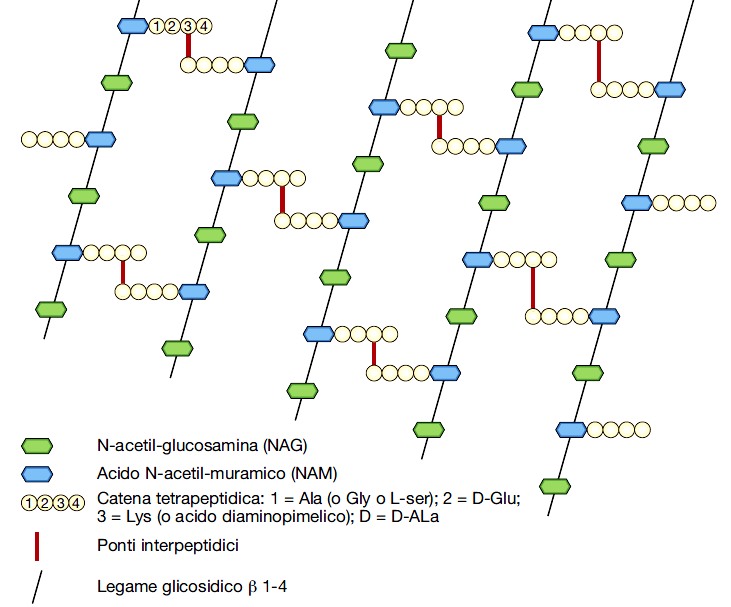 Parete cellulare: funzioni
responsabile del comportamento al Gram
determina la forma del batterio
sede di caratteri antigene  
protezione nei confronti della lisi 
sensibilità agli agenti esterni
 punto di attacco di vari antibiotici 
punto di attacco di virus batteriofagi.
Parete cellulare e colorazione di Gram
Colorazione GRAM: due grandi gruppi di batteri

 Gram positivi (blu/violetto)
 Gram negativi (rosso)
 in relazione alla 
diversa composizione della parete cellulare
Parete cellulare: Gram positivi
Peptidoglicano:
struttura spessa e compatta a più strati, con acidi teicoici, aminoacidi, mono- e polisaccaridi
Parete cellulare: Gram negativi
strato lipopolisaccaridico (LPS) esterno, assente nei Gram positivi
Peptidoglicano  più sottile, collocato nello
 spazio periplasmico fra la membrana esterna e la membrana citoplasmatica.
acidi teicoici assenti
Parete cellulare
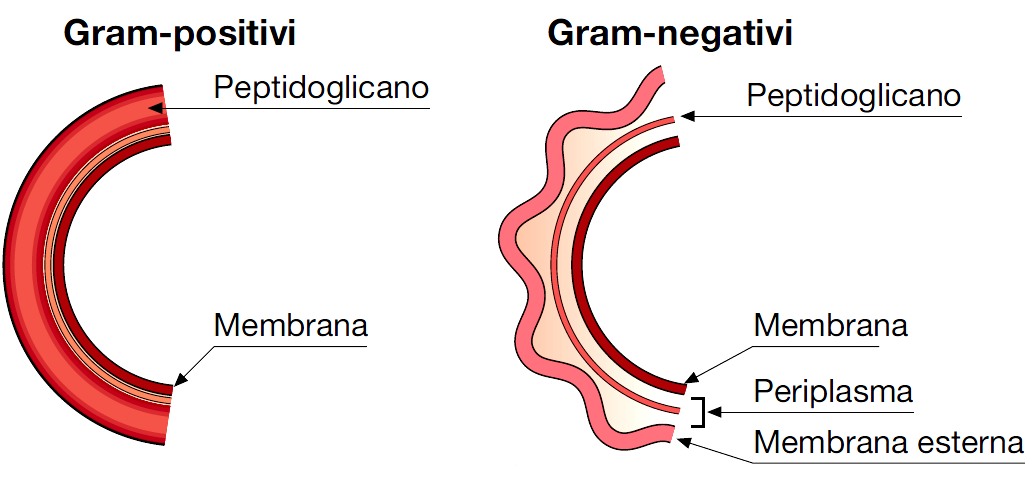 Colorazione di Gram: tecnica
1. Allestire e fissare il preparato
2. Violetto di genziana fenicato di Nicolle 1-3 min
3. Eliminare l’eccesso di colore
4. Lugol (1/3 min.)
5. Decolorare con alcol fino a che il preparato non cede più colore (30 secondi)
6. Lavare con acqua distillata
7. Colorante di contrasto (fucsina o safranina o eosina) 30 secondi
8. Lavare con acqua distillata
9. Asciugare  
10. Osservare a 1000X
Colorazione di Gram
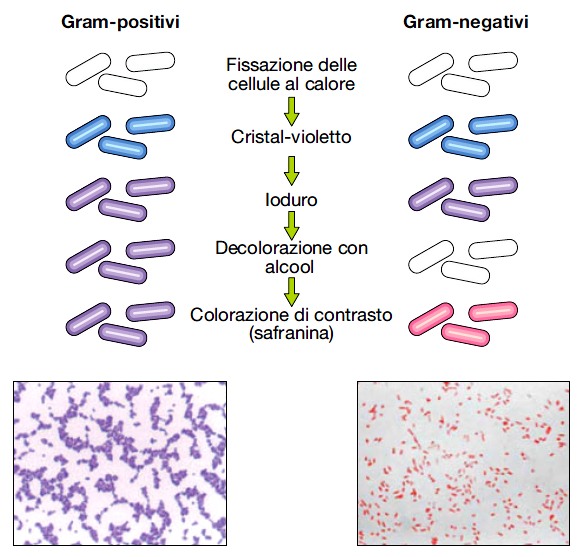 Gram positivicomportamento al Gram
Disidratazione della parete cellulare con alcol
Riduzione permeabilità
Permane il primo colorante (violetto)
Impossibile assorbire il secondo (rosso)
Batteri colorati in blu/violetto
Gram negativi comportamento al Gram
Componente LPS solubilizzata dall’alcol
aumento permeabilità membrana esterna
 eliminazione primo colorante (cristalvioletto)
assorbimento del secondo colorante (di contrasto) 
batteri colorati in rosso
Membrana batterica: struttura e funzioni
doppio strato di fosfolipidi e proteine  (mosaico fluido)
non possiede steroli, ma composti simili (opanoidi)
Regola il passaggio di sostanze
Sede dei mesosomi
Nei cianobatteri enzimi e pigmenti fotosintetici sono contenuti in ripiegamenti della membrana citoplasmatica che si approfondano nel citoplasma, detti cromatofori e tilacoidi.
Membrana cellulare
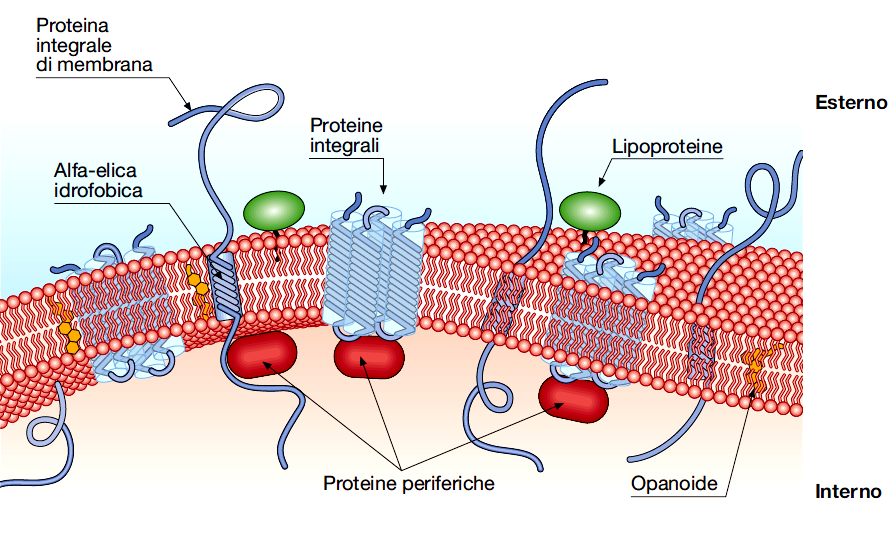 Batteriinclusioni citoplasmatiche
glicogeno, polisaccaridi, polifosfati: materiali di riserva
clorosomi (solfobatteri verdi del genere Chlorobium) : fotosintesi
carbossisomi (batteri nitrificanti, tiobacilli, cianobatteri): fissazione CO2
granulazioni metacromatiche (Corynebacterium diphterieae)
magnetosomi (inclusioni di magnetite o ossido di Fe)
granuli solforici (Thiobacillus)
vacuoli gassosi
inclusioni lipidiche
Batteri: organuli
Ribosomi liberi (sintesi delle proteine)
Mesosomi (attività enzimatica; divisione cellulare?)
Cromosoma batterico
doppia catena elicoidale di DNA di forma circolare, senza interposizione di membrana nucleare
duplicazione del DNA batterico: due forcelle di replicazione che procedono in direzioni opposte fino a incontrarsi al termine del processo
Visione complessiva della sintesi procariotica del DNA
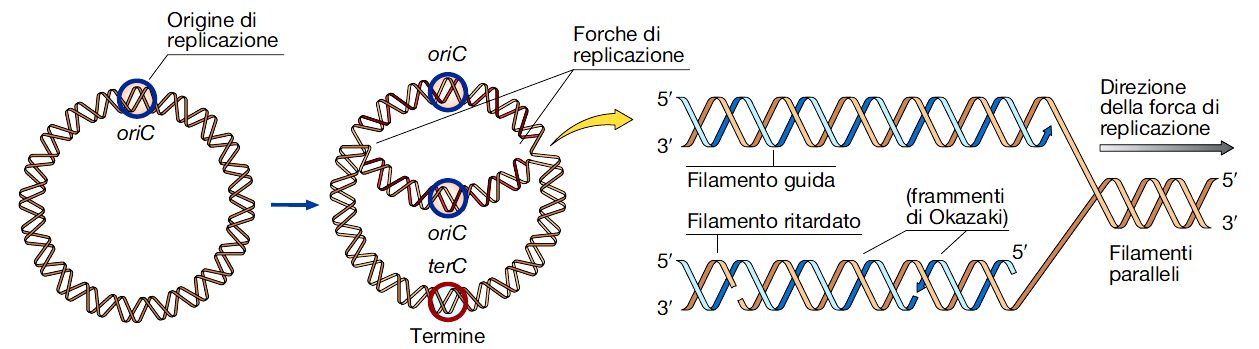 Batteri: DNA extracromosomico
Plasmidi 

piccoli frammenti di DNA a forma circolare
in grado di autoduplicarsi 
con geni per resistenza agli antibiotici, sintesi di enzimi, produzione di tossine, altri caratteri
Batteri: capsula
composizione (polisaccaridi e/o proteine) codificata nel DNA  
caratteri antigenici utili per l’identificazione sierologica (antigeni K) 
difesa dalla fagocitosi 
facilitazione adesività dei batteri al substrato
responsabile virulenza batteri capsulati
Batteri: appendici esterne
flagelli
filamento assiale 
pili (pilum F: coniugazione batterica)
Flagelli
Batteri sporigeni (Bacillus/Clostridium)
condizioni sfavorevoli per la sopravvivenza del batterio   sporogenesi :
Dalla cellula vegetativa all’endospora
Lisi dello sporangio
Spora libera nell’ambiente
Spore batteriche (endospore): sporogenesi
Condizioni sfavorevoli alla sopravvivenza delle cellule vegetative   formazione della spora
una copia del cromosoma batterico 
piccole quantità di citoplasma
membrana 
parete cellulare rudimentale (peptidoglicano)
Cortex (calcio e acido dipicolinico): principale responsabile della resistenza della spora
2 tuniche o coats
Esosporio (ipoproteine e carboidrati)
Spore batteriche: germinazione
ripristino delle condizioni favorevoli (sufficiente umidità, disponibilità di nutrienti, temperatura ottimale ecc.)
Ingresso acqua e nutrienti
Avvio attività metaboliche
Formazione nuova parete cellulare
Fuoriuscita della cellula vegetativa neoformata dallo sporangio in disgregazione.